에어로켓
- 퍼즐형 발사각 조절
실험목표
에어로켓과 퍼즐형 발사대를 만들고 발사대 각도를 조절하며 에어로켓을 날려
발사각에 따른 수평도달거리의 관계를 확인해봅시다.
실험 준비물
EVA 퍼즐형 발사대, 
투명호스, 빨대, 플라스틱 병, 
날개도안, 일회용 스포이트, 
양면테이프
학생준비물: 가위, 자, 유성펜, 투명 테이프    

선생님준비물: 수평도달거리 측정용 줄자
생각해보기
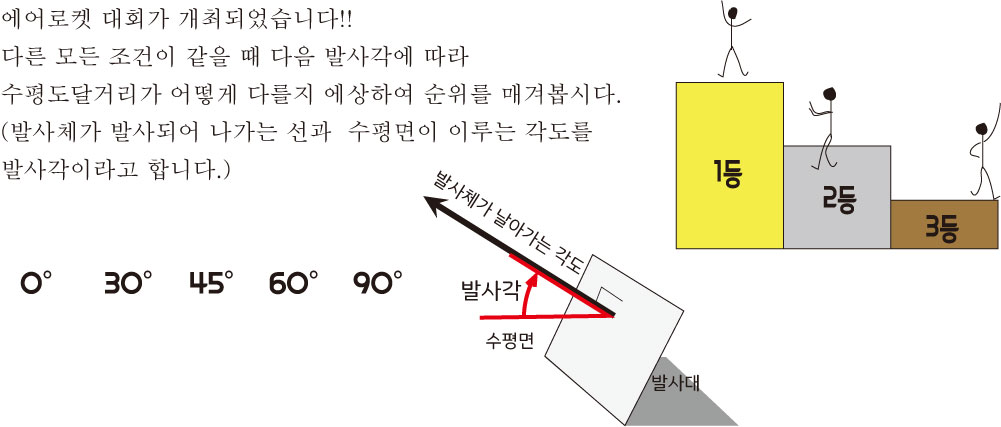 실험방법
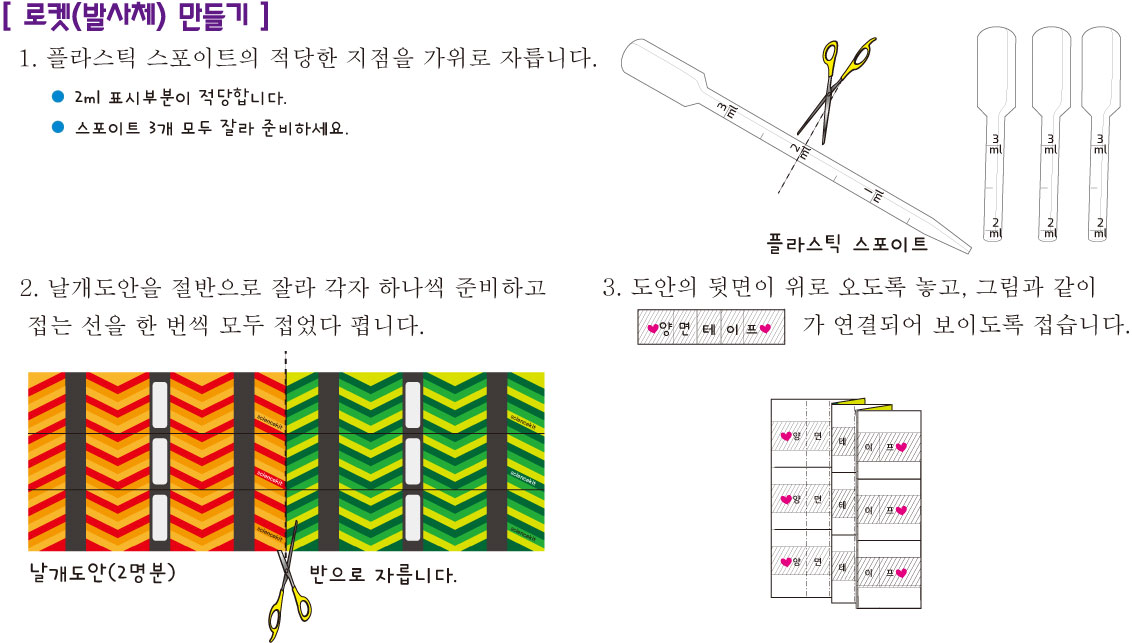 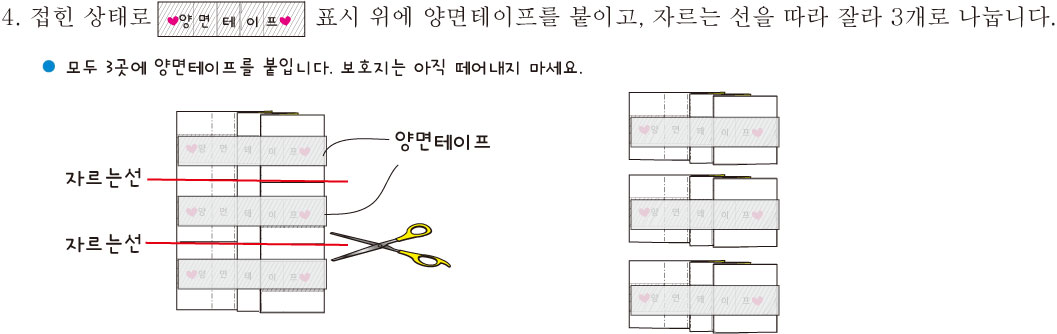 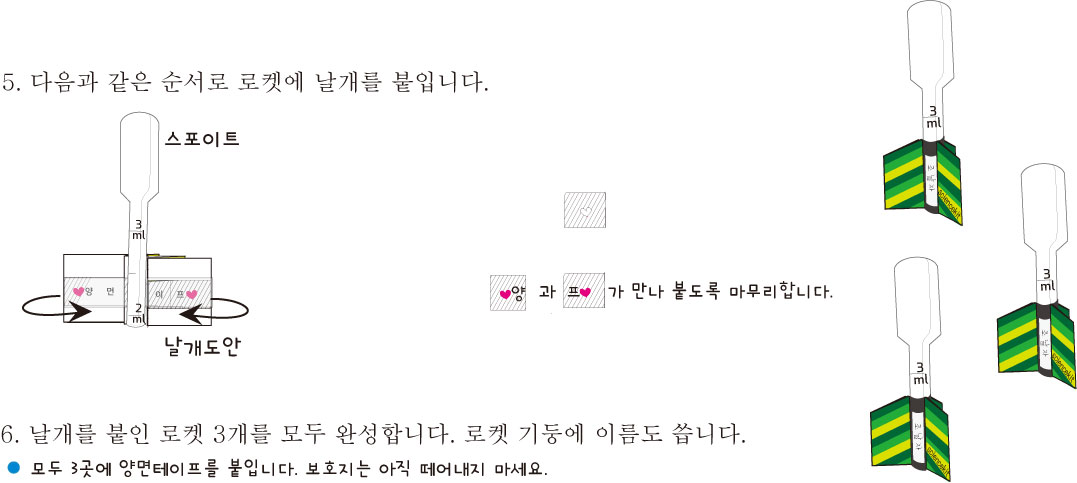 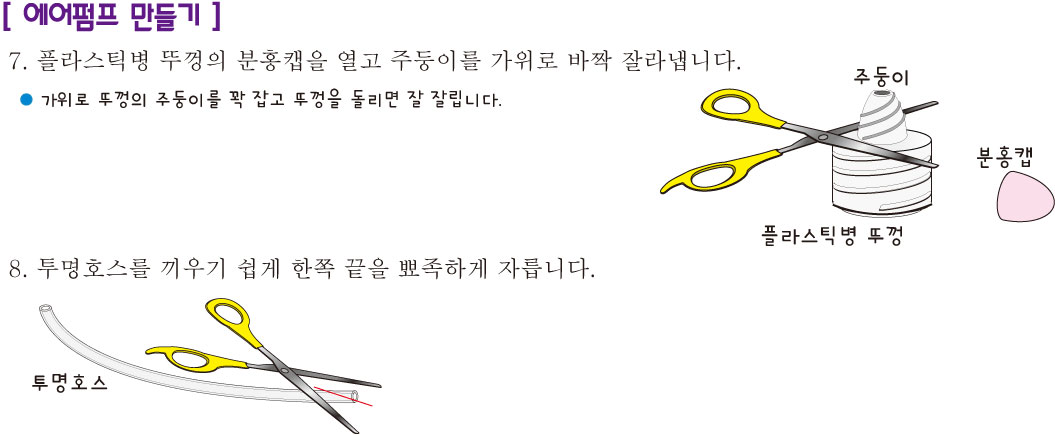 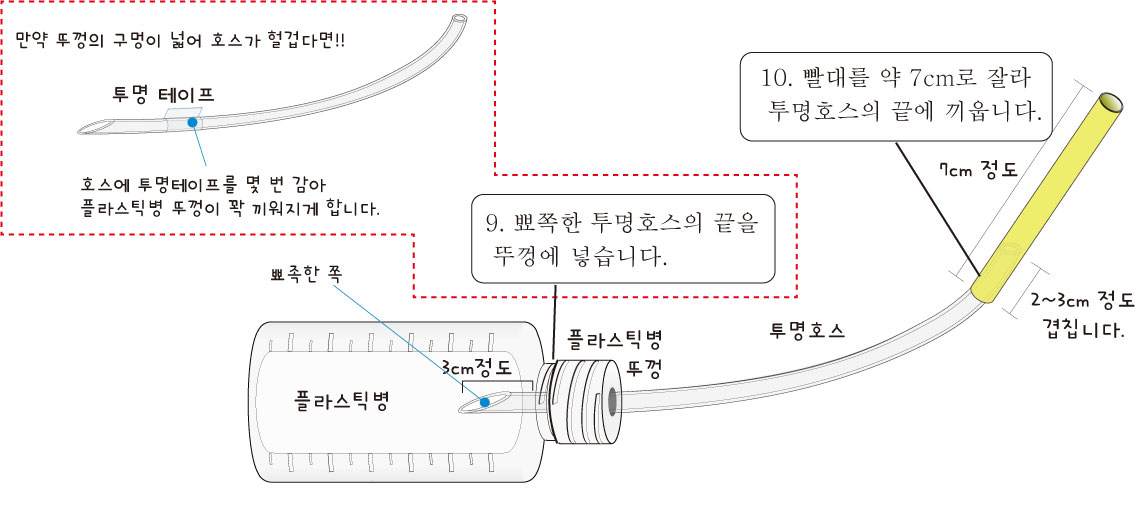 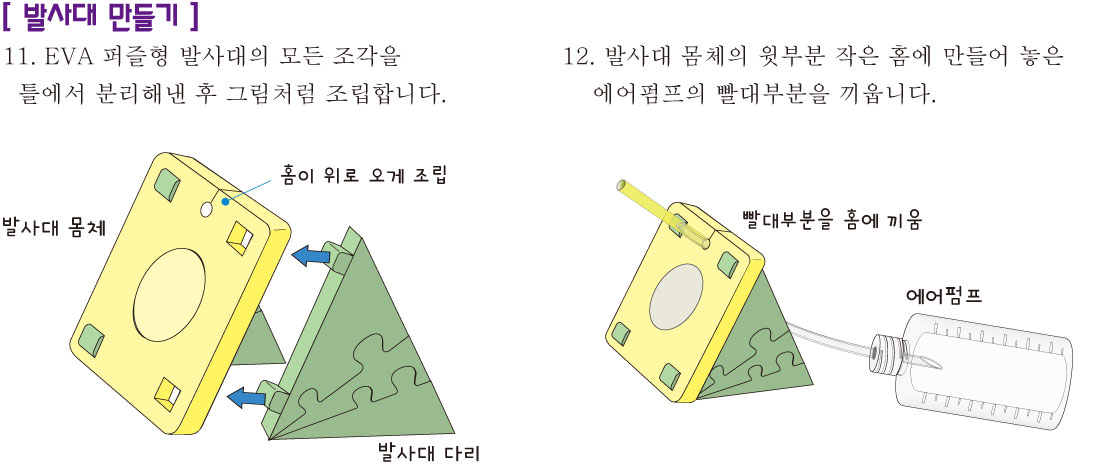 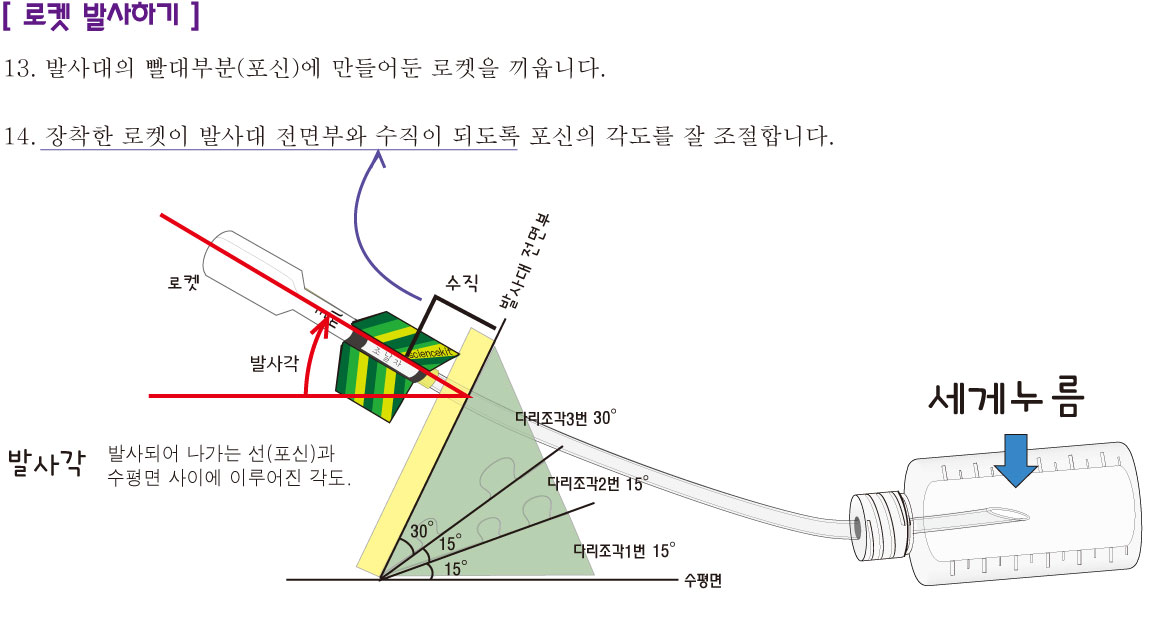 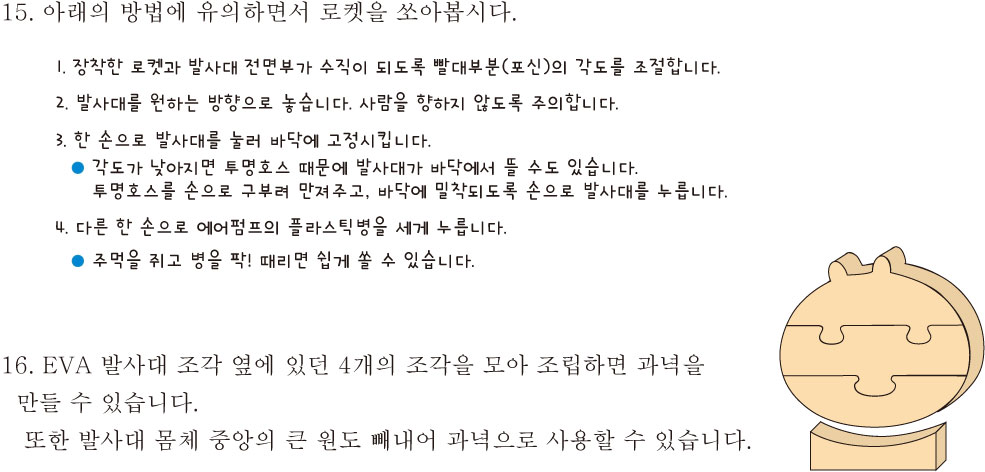 실험시 주의사항
1. 가위로 호스 끝을 뾰족하게 자를 때 손을 다치지 않도록 주의합니다.
2. 플라스틱병 뚜껑의 주둥이를 잘라낼 때도 다치지 않도록 주의합니다.
3. 로켓을 쏠 때 사람을 향하지 않도록 주의합니다.
확인학습
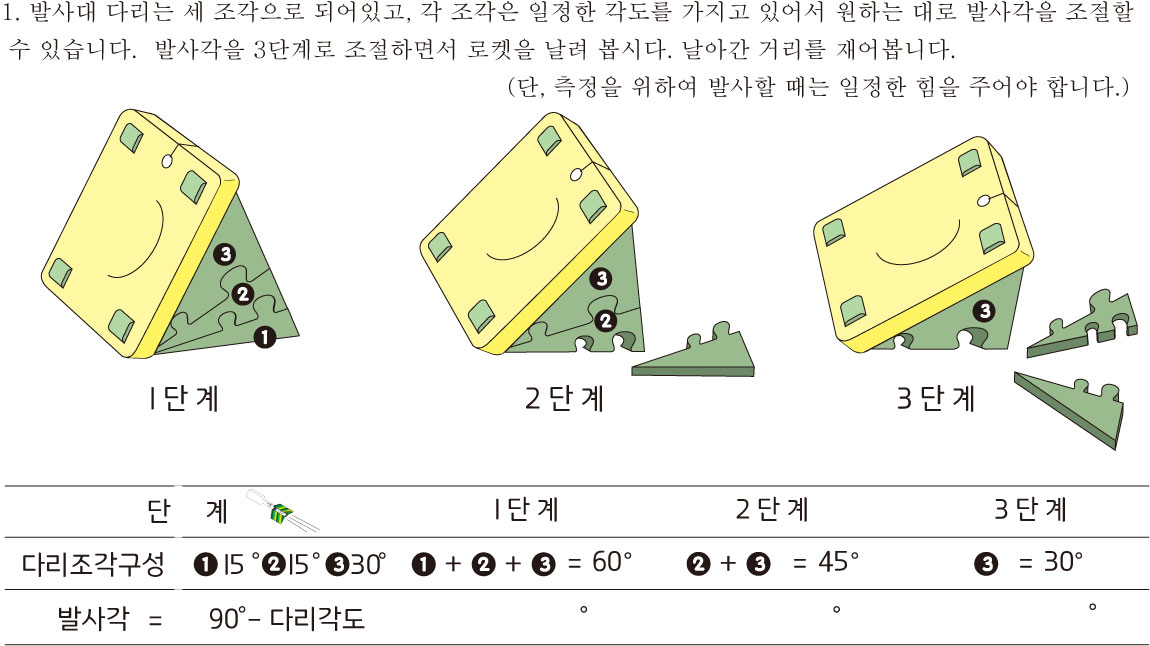 30
45
60
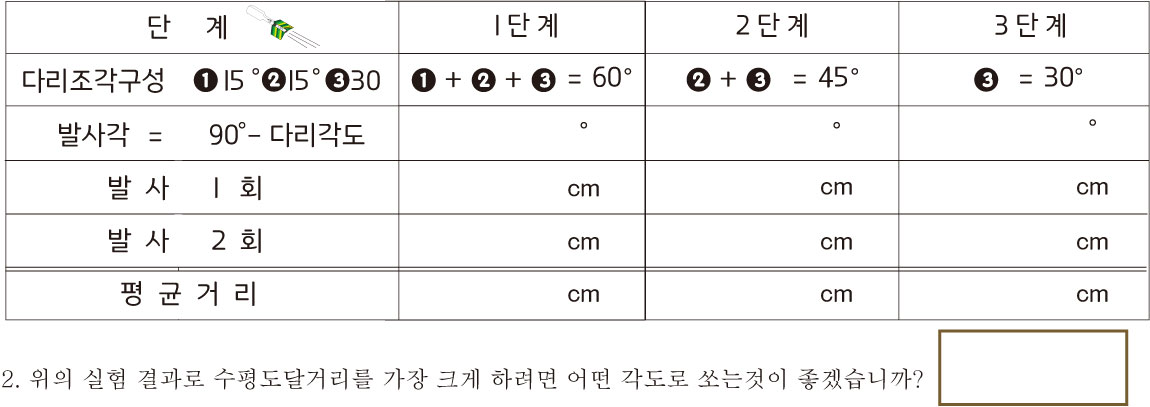 30
45
60
(1회+2회)/2
(1회+2회)/2
(1회+2회)/2
원리학습
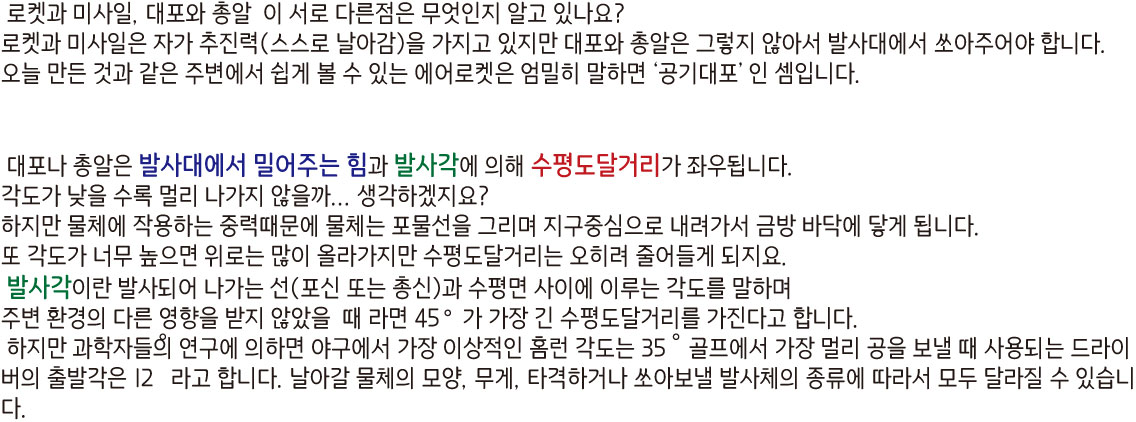 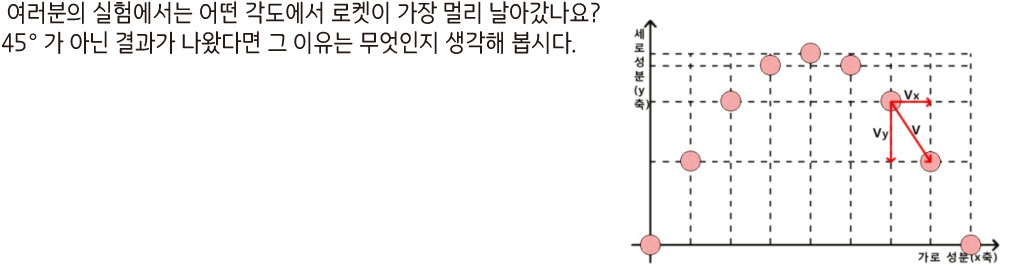 느낀점
실험 후에 알게된 점과 느낀점을 자유롭게 적어봅시다.
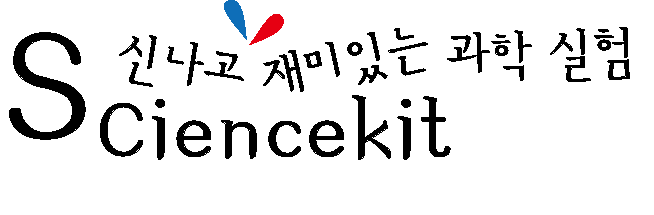